Cambodia Teleconference
29 MAR 12
Agenda
Roll Call
Mission Overview – LTC Wooten
Threat – LTC Reynolds
Logistics – CPT Dorema
Questions
National Defense University – Social Sciences Language Course
Cambodia
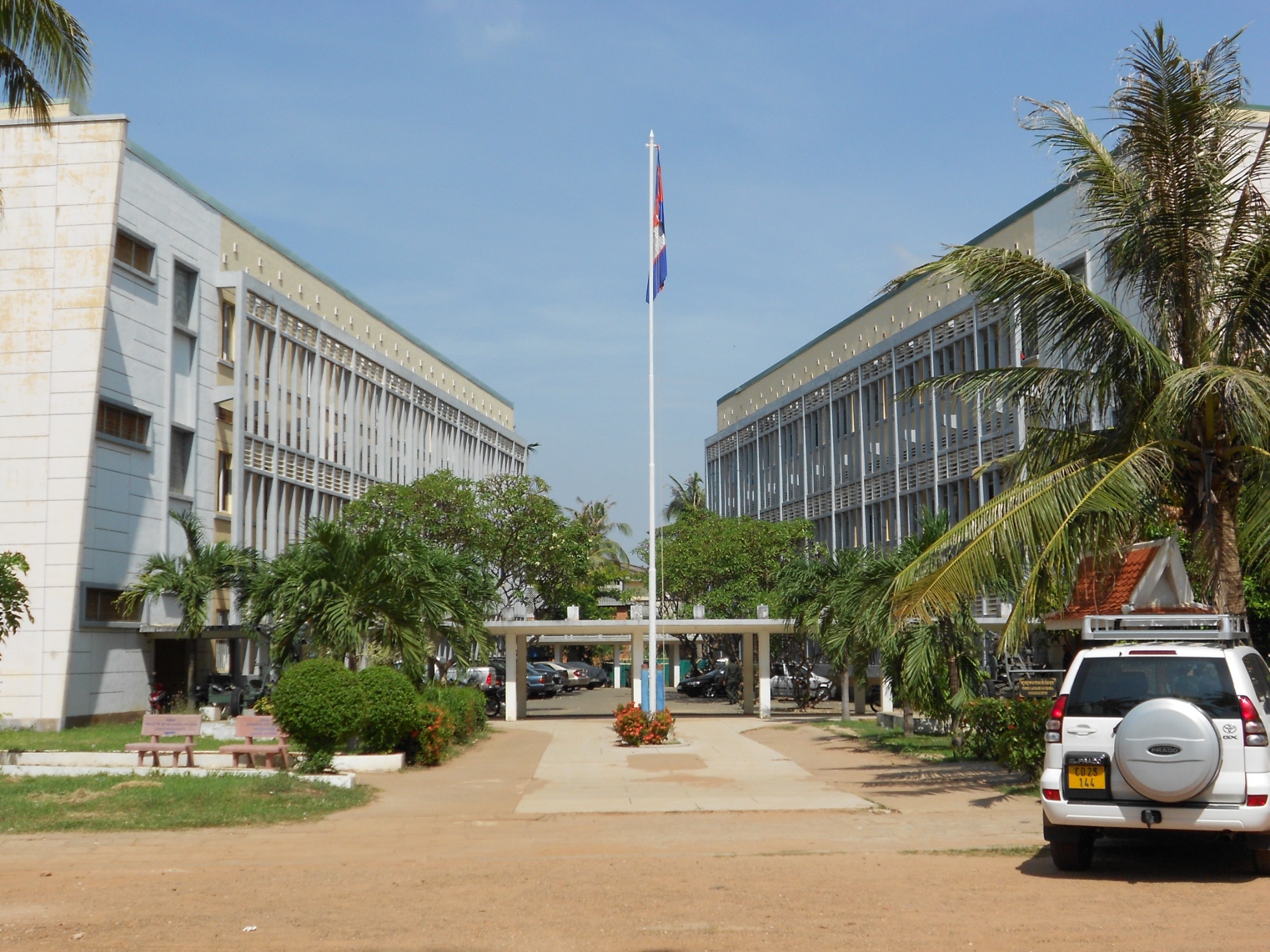 Educational Facilities
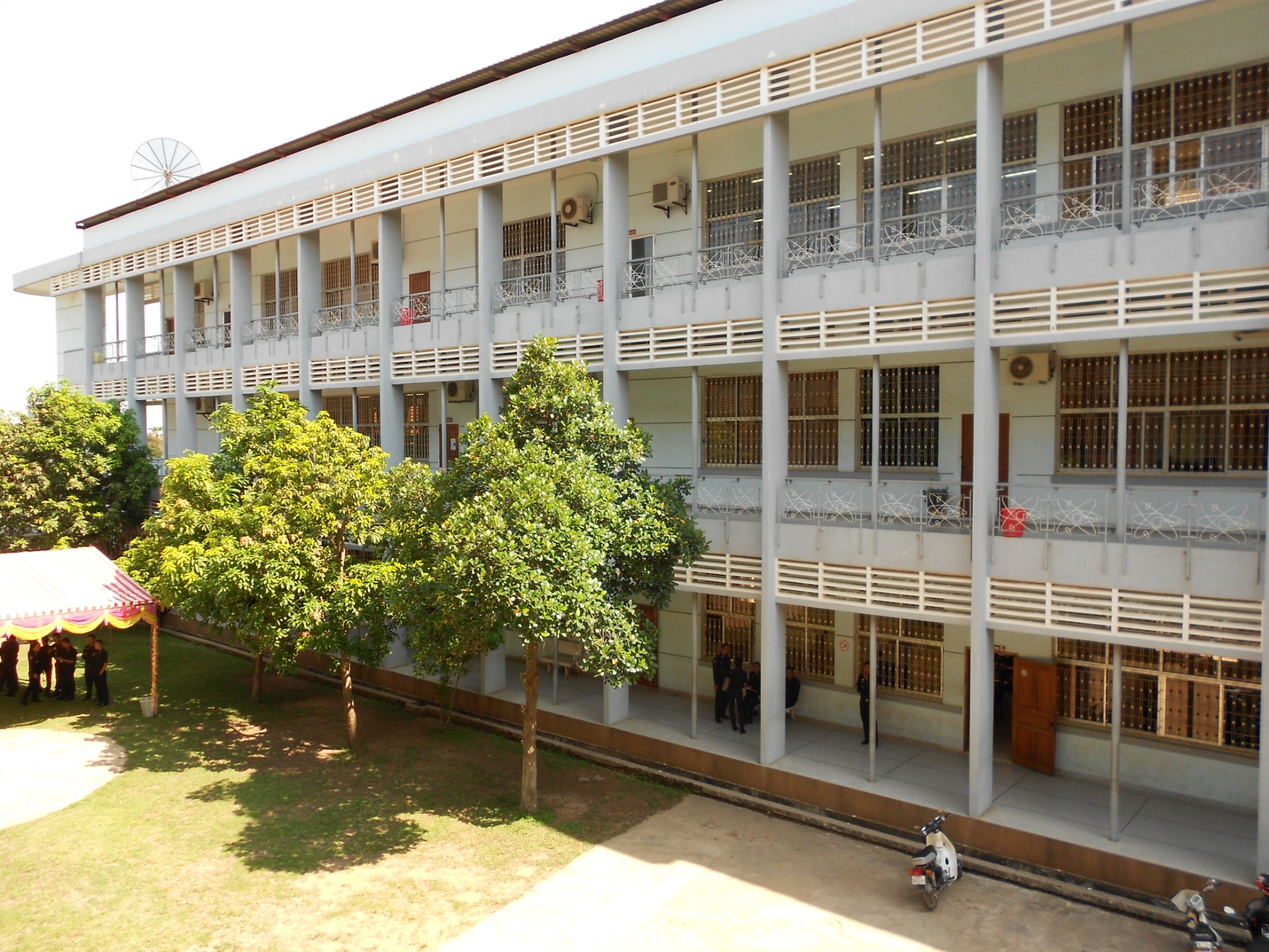 Classroom
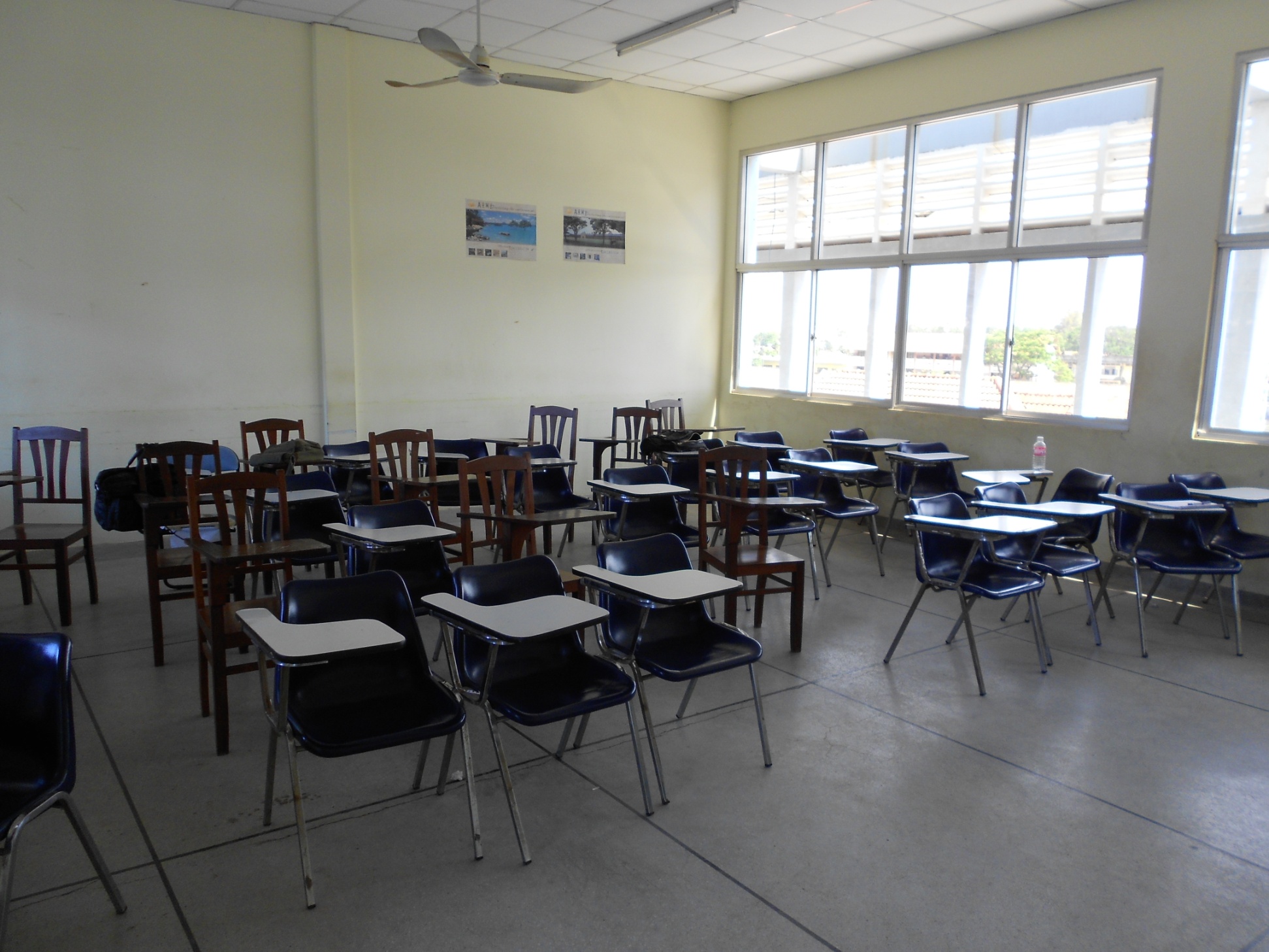 English Language Lab
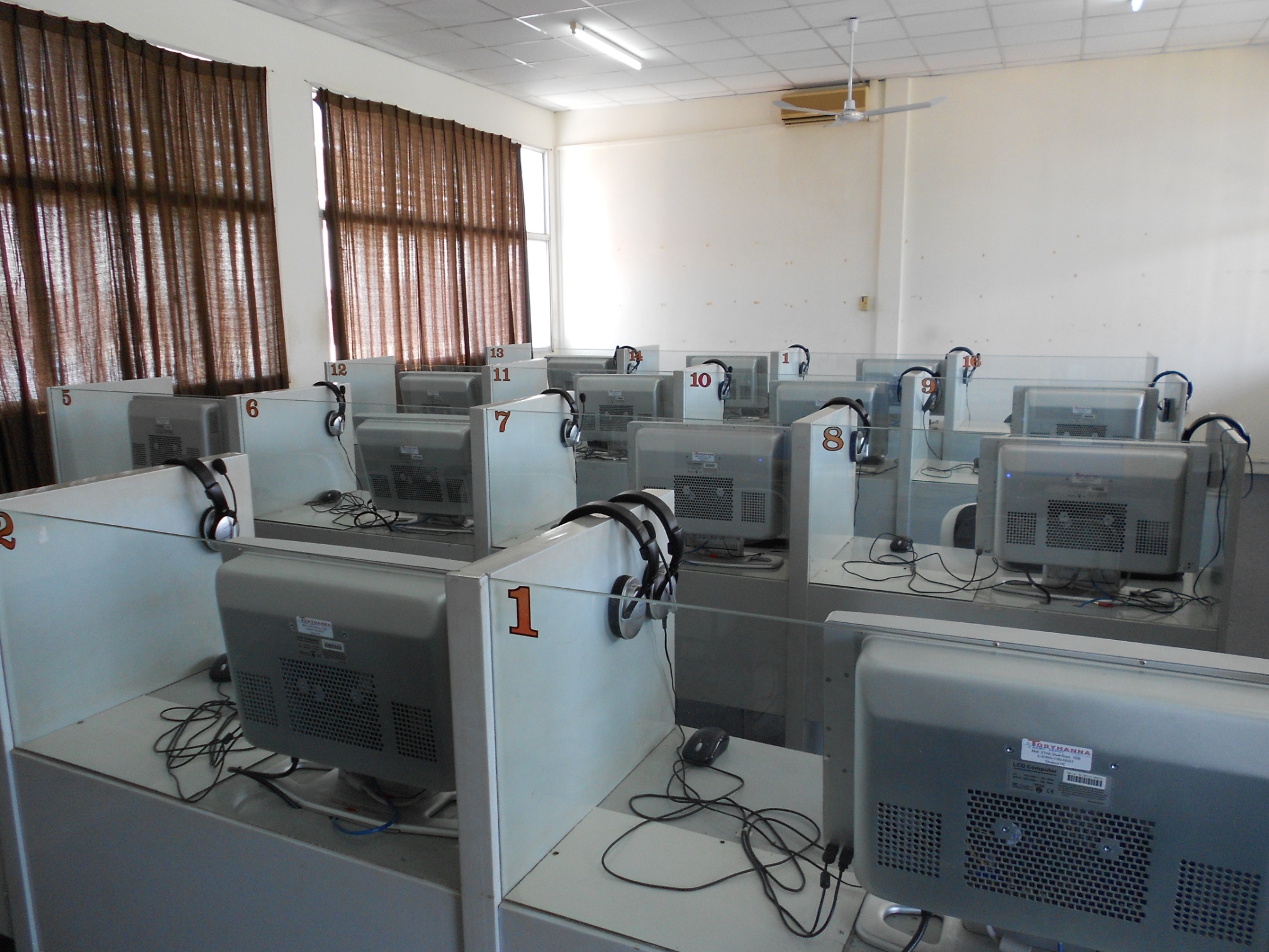 Library
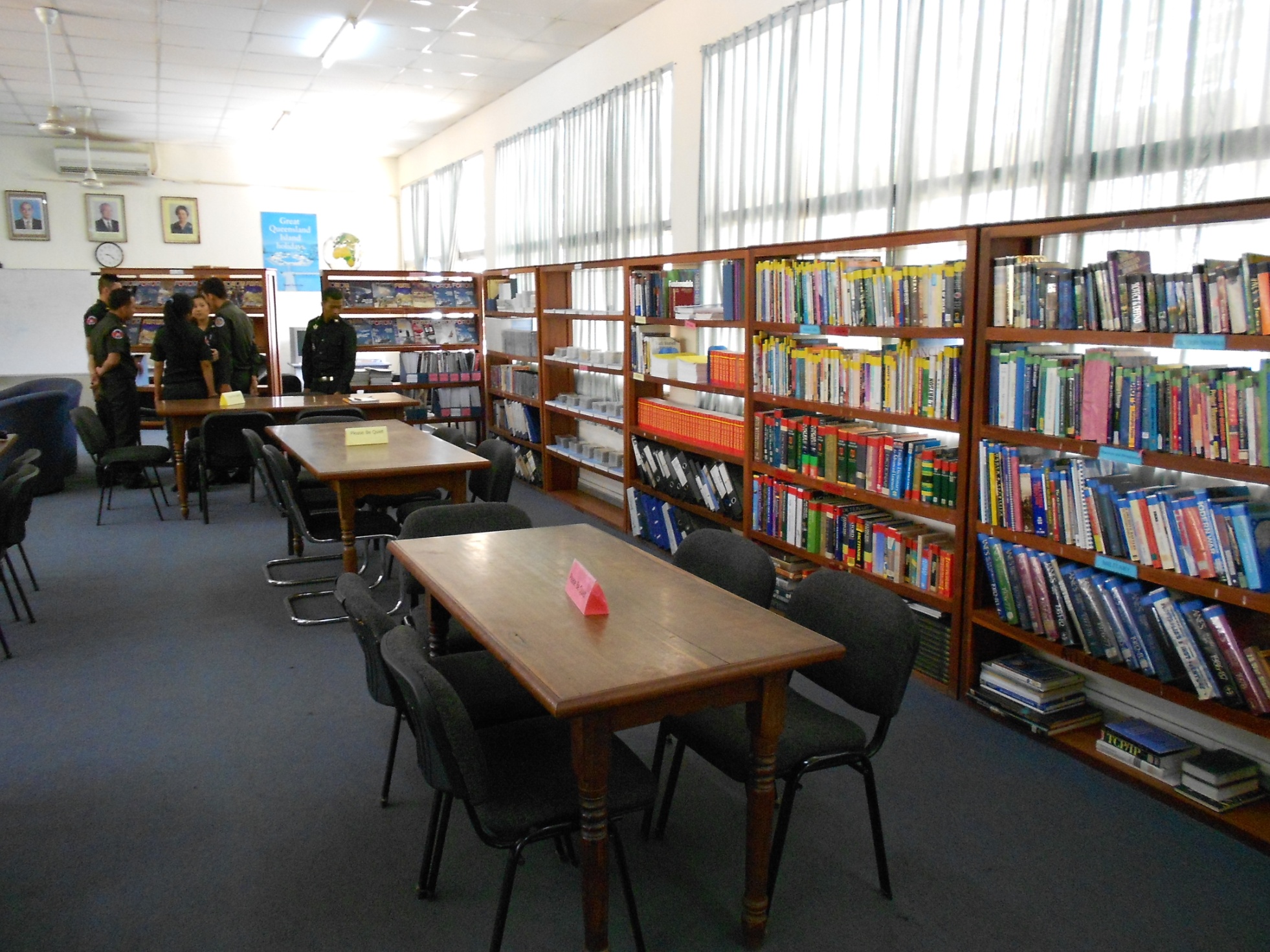 Computer Lab/Internet Cafe
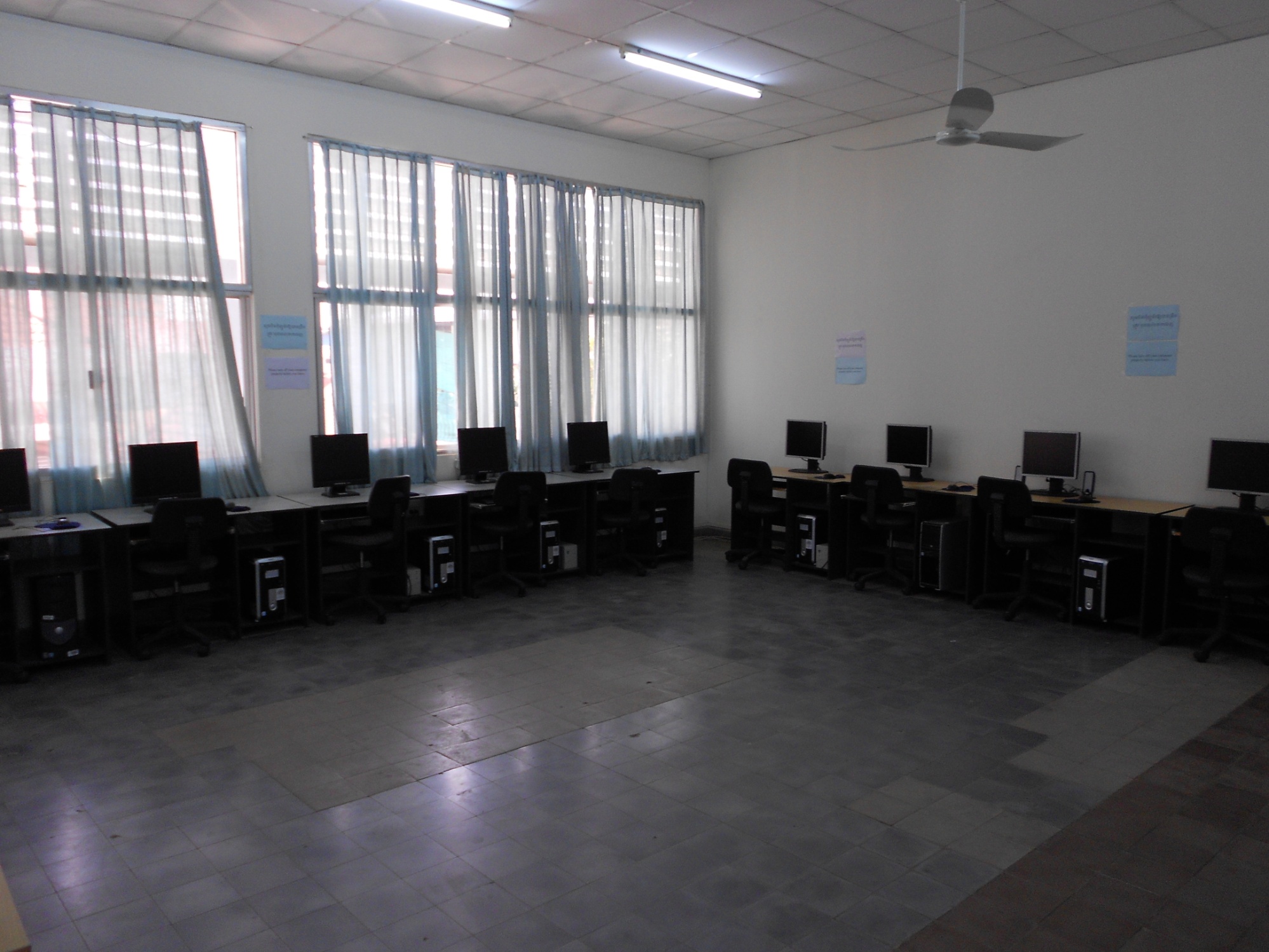 Barracks
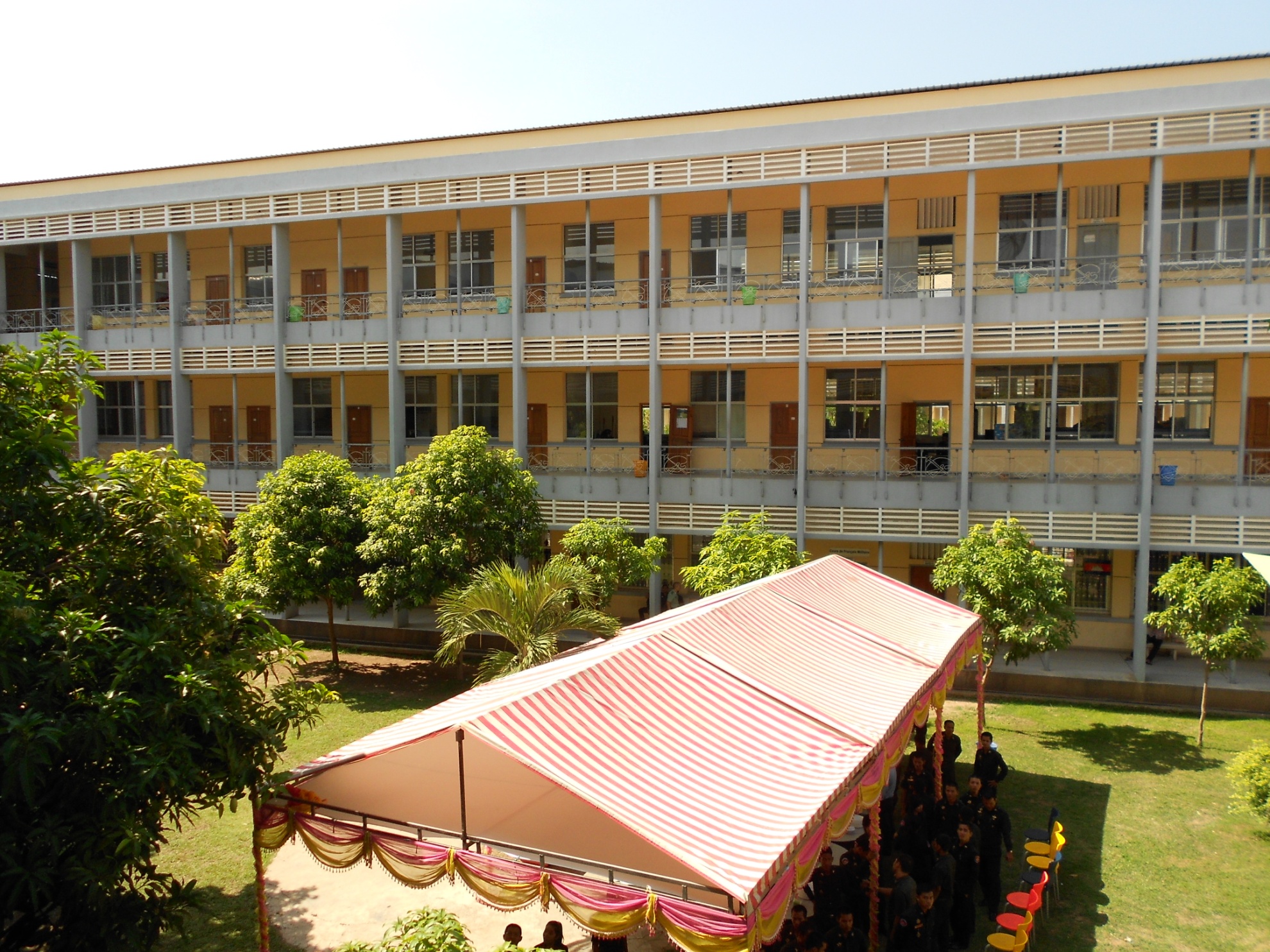 Sleeping Accomodations
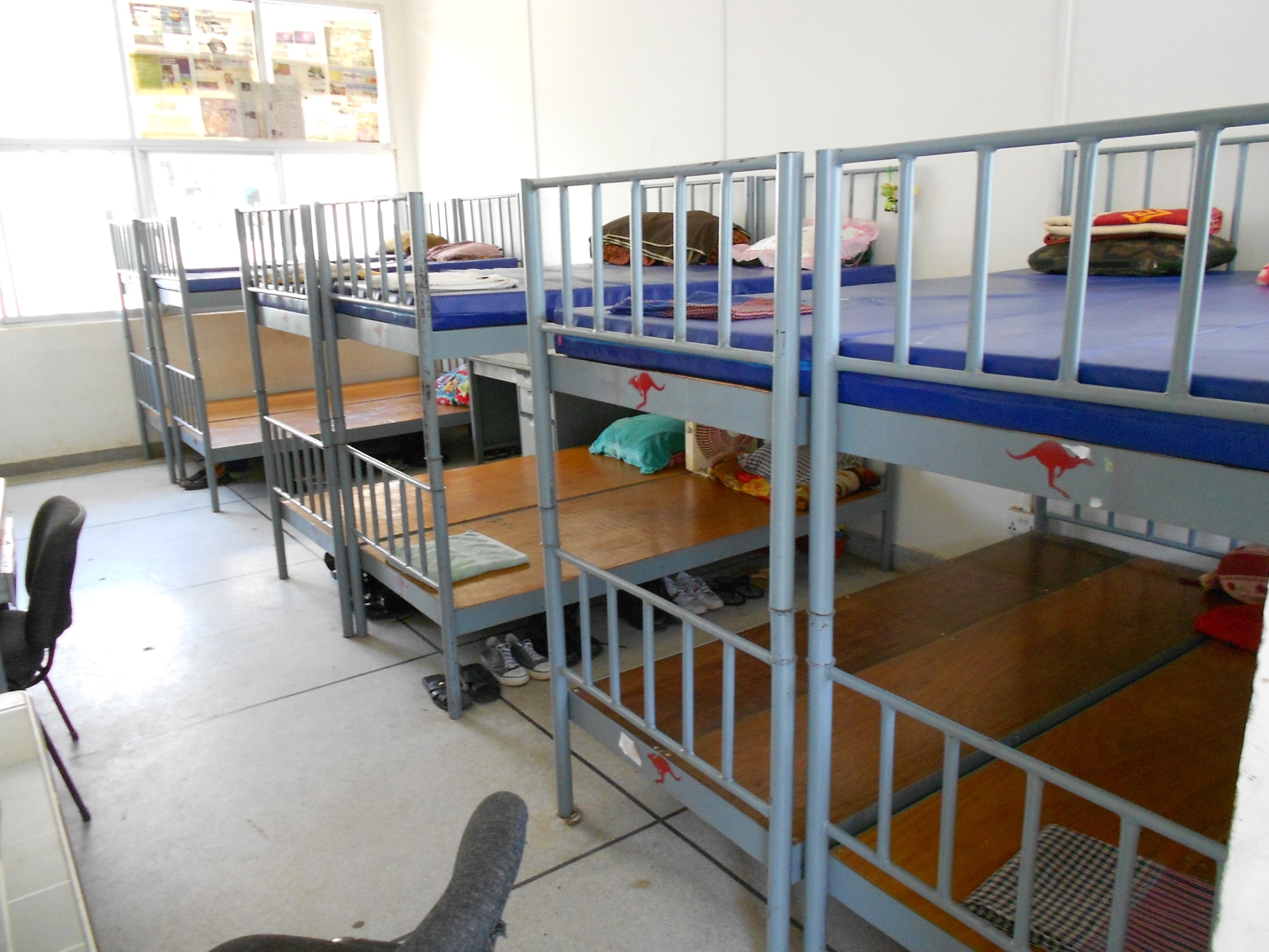 Shower Facility
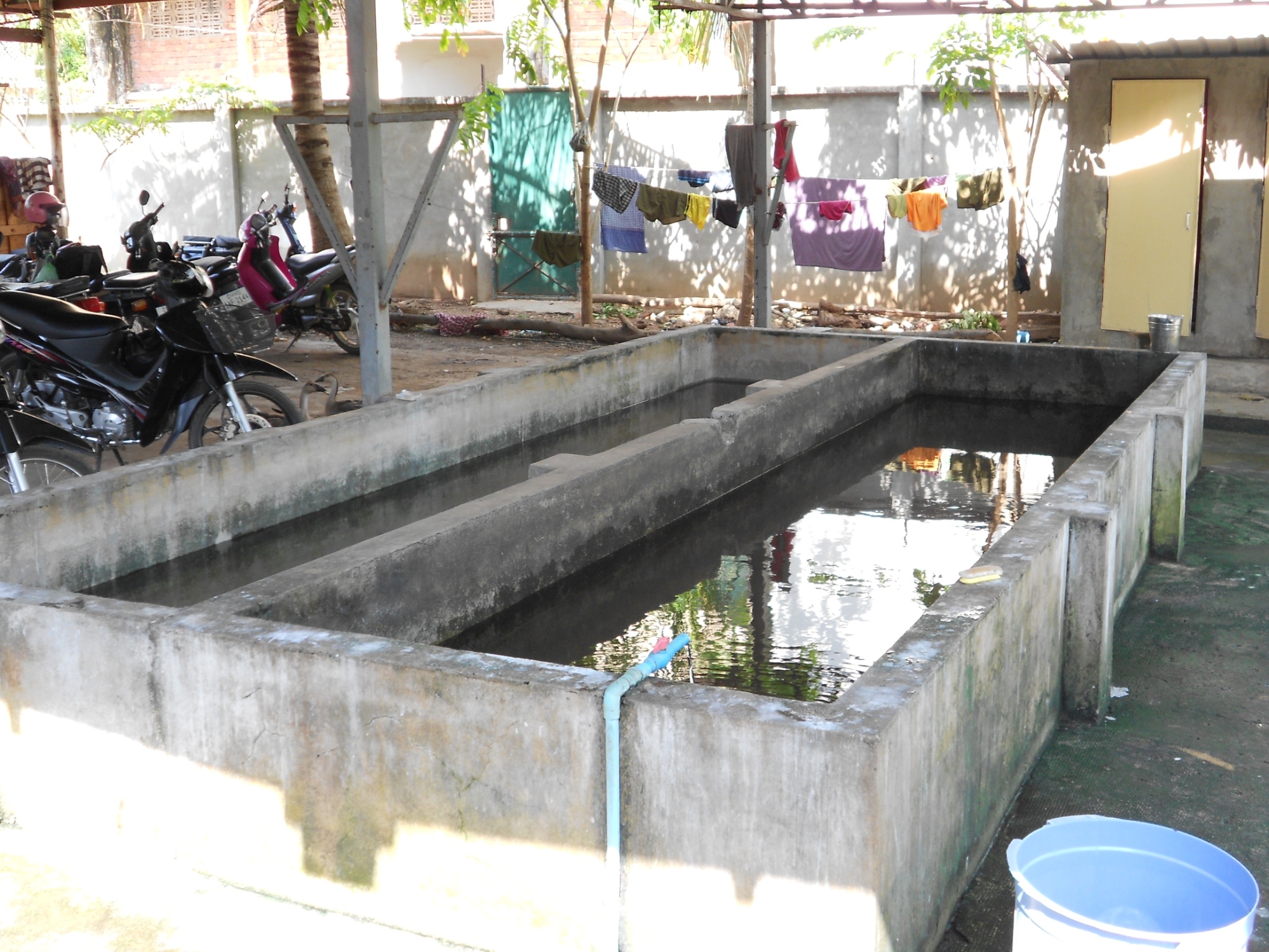 60 kw Generator Powers Entire Facility
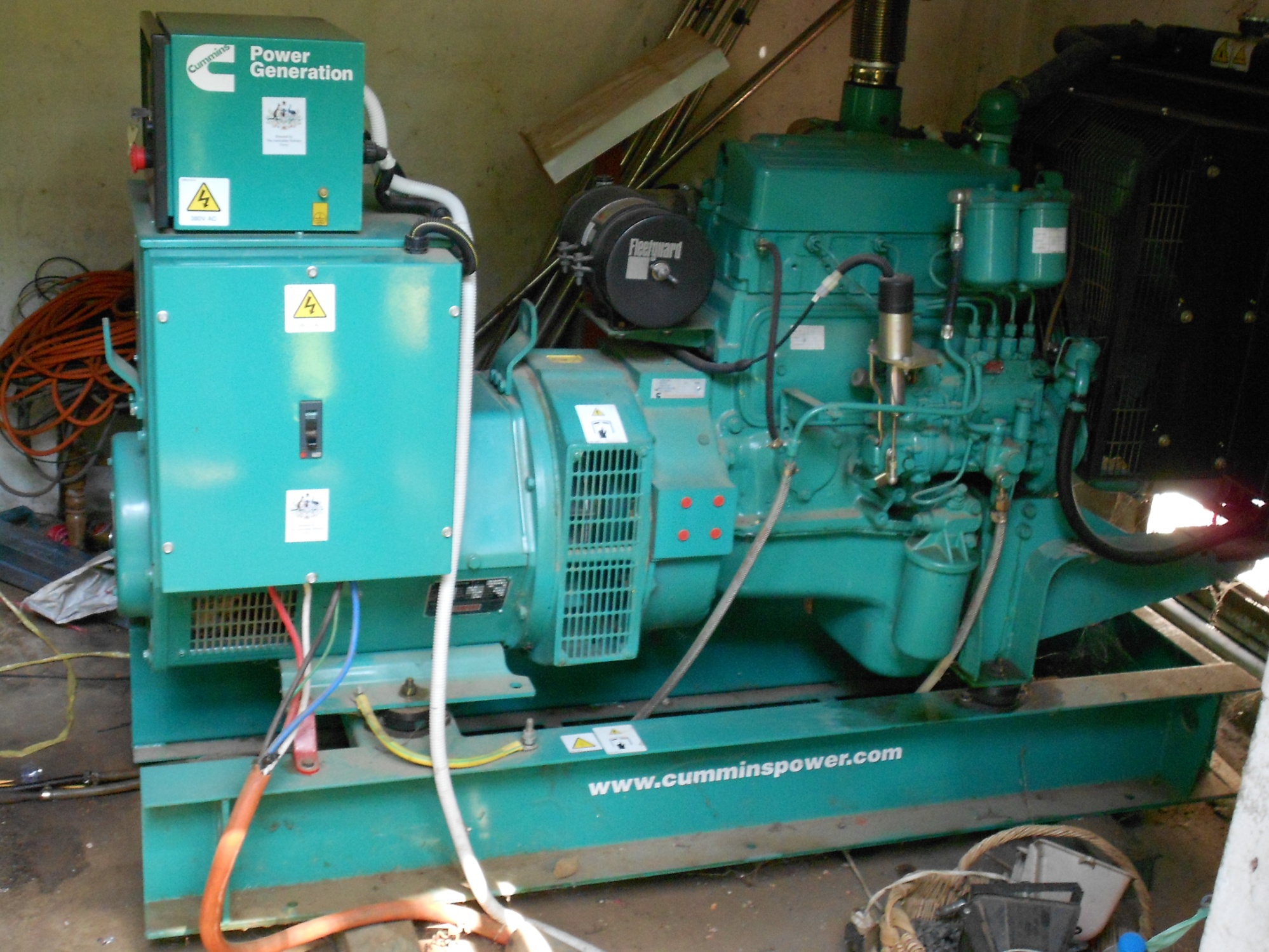 Dining Facility
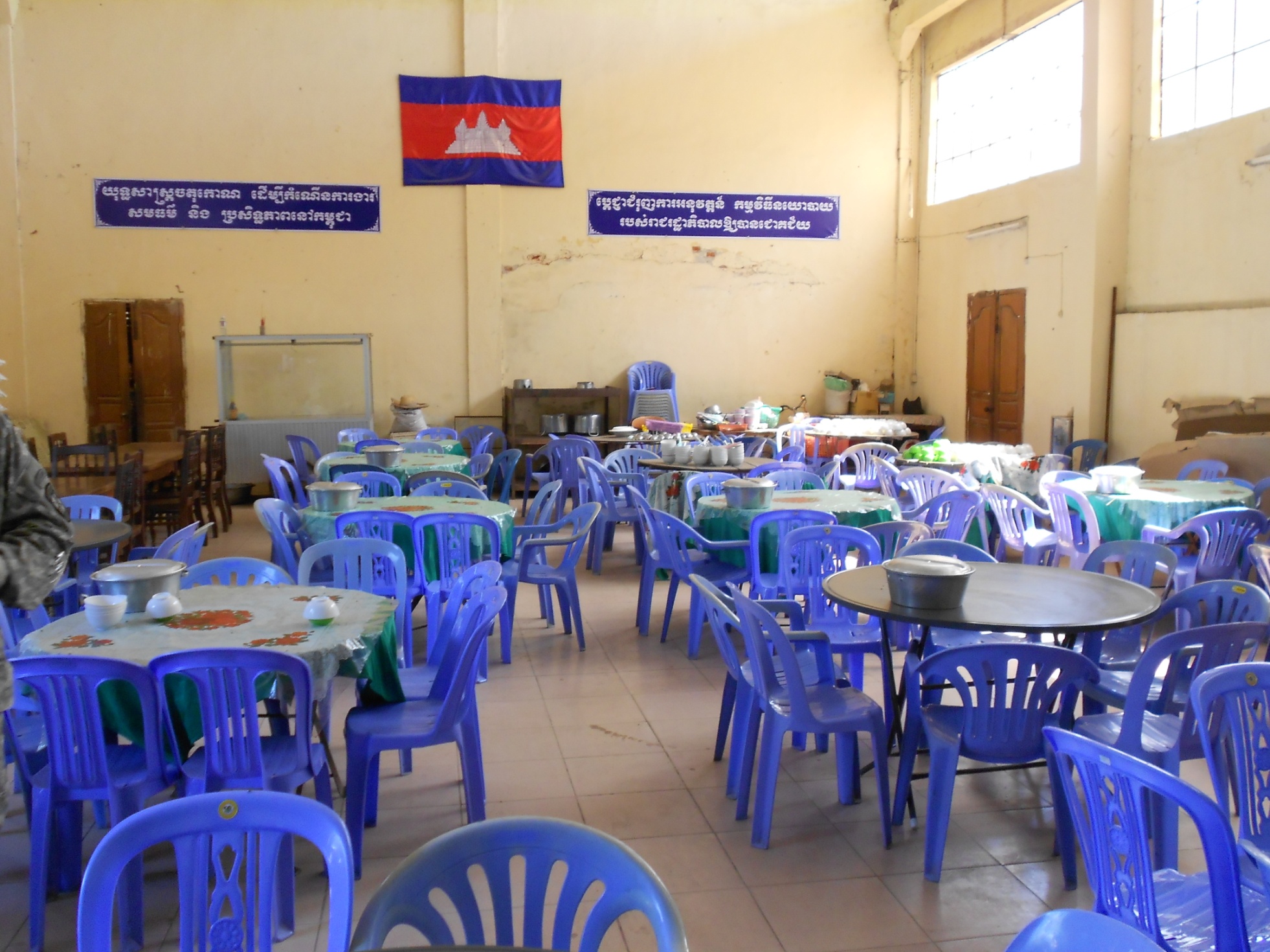 Cafeteria
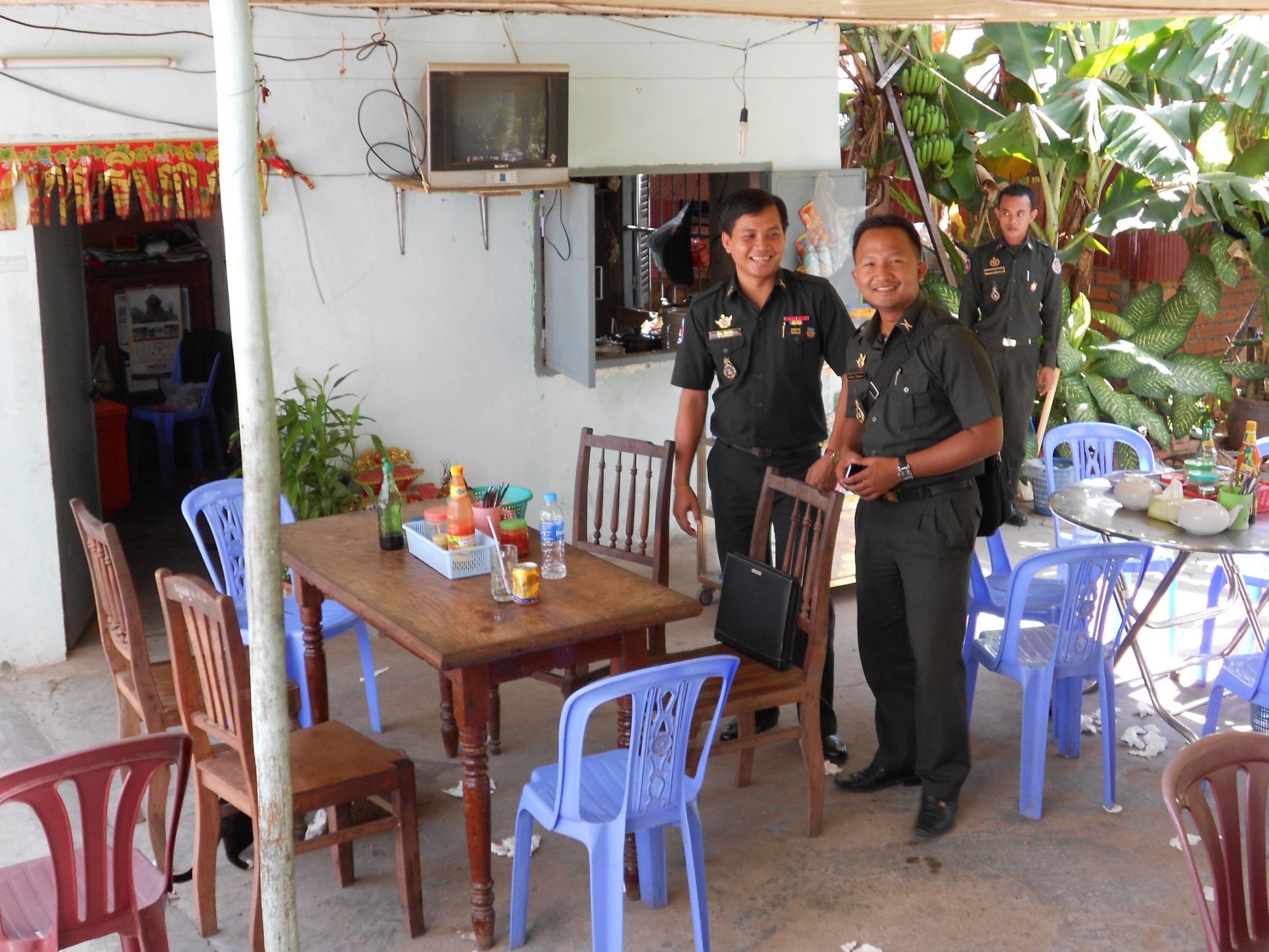 Cambodian Cadets Excited For Our Visit
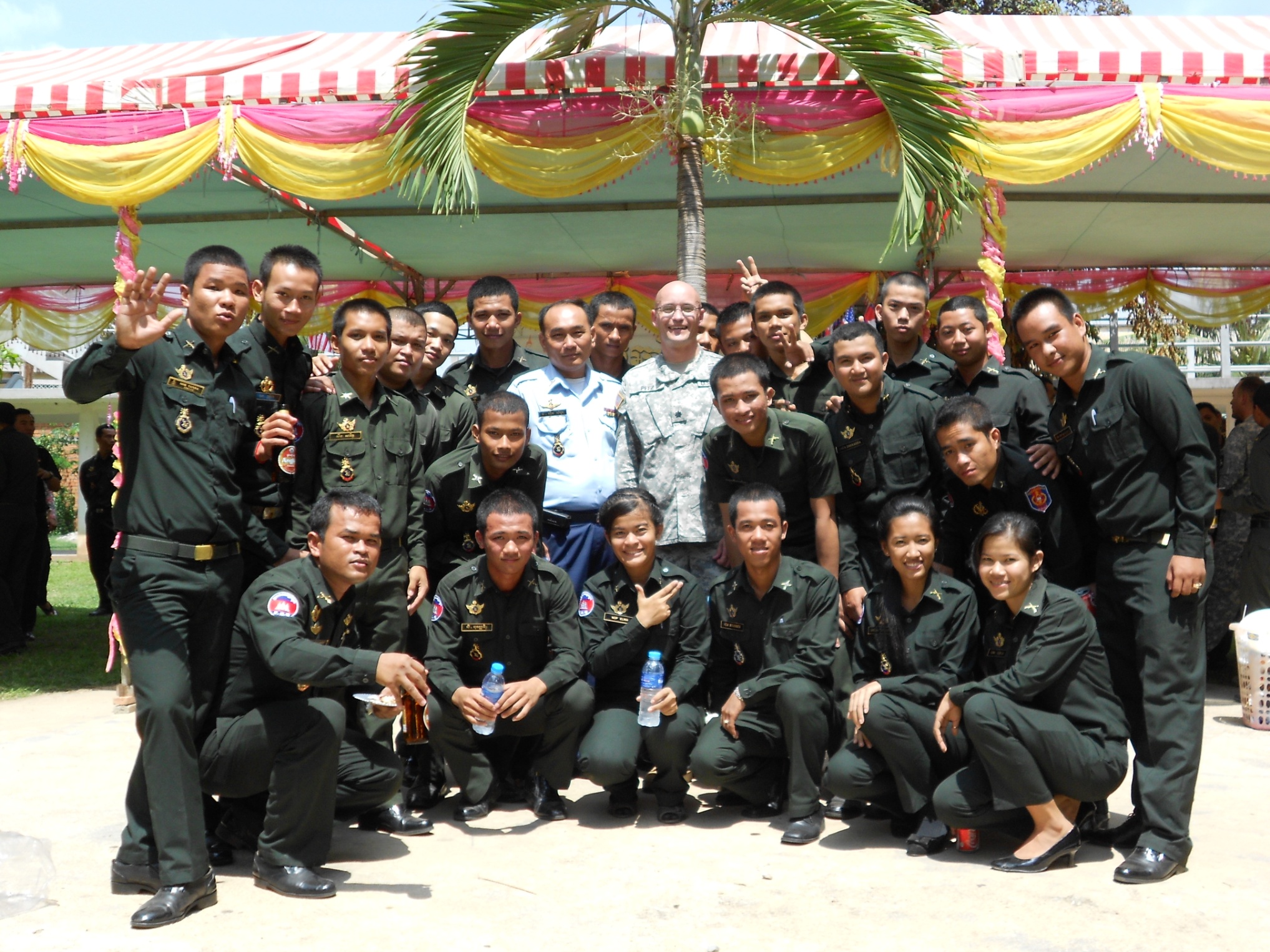 Threat
LTC Reynolds
Logistics
CPT Dorema
Questions